Mary Lyon Pilot High School Guidance Night 2015
Thursday, October 8, 2015 
6:00 – 7:00 PM
Agenda
Introductions
Overview 
Advisory 
Transition Planning 
Your Plan For the Future ( YPFF) 
New Programs 
Question & Answers
Graduate Stats
Since 2013:    84 graduates
4 Year:   50  graduates
2 Year:   11 graduates
Military:   4  graduates
Alternative Options:   4  graduates
MLPHS Graduation Requirements
24 Credits 
Course Distribution Requirements (Mass Core)  
ELA 4, Math 4, Science 3, Social Studies 3, Foreign Language 2, Fine Arts 1, Multimedia 1, Physical Education 1, Health 1,  Electives 4 
MCAS – ELA , Mathematics, and Science
40 Community Service Hours
Guidance Advisory  2015-2016
Objective:
To help students transition successfully through high school and gain a better understanding of who they are and how their individual needs, skills and characteristics play an important role in selecting post-secondary options.
9th
Study Skills 
Time Management 
Organization 
Test Taking Skills 
Learning Style 
YPFF
4 Year Plan for High School
Community Service
Extra Curricular Activities
Avoiding Summer Learning Loss
10th
Calculating GPA 
Community Service 
Professional Emailing 
Summer Jobs & Opportunities
Graduation requirements 
The PSAT 
Creating a Resume 
Identifying Career Interest
Exploring Values & Skills
11th
4 –Year Plan 
Identifying Post Secondary Options
College Entrance Requirements 
The PSAT /SAT/ACT
Identifying Career Interest
College Search Resources 
Introduction to Financial Aid 
Perfecting  Resume/ Interview Skills 
Brainstorming College Essay
12th
Review 4 Year Plan
Post Secondary Planning
College Application Process 
Common App 
Financial Aid
Scholarships 
GAP Programs/Military
Transitioning to Life After High School
 Interviewing and Networking Skills
Additional Topics
Proper Use of Social Media 
Financial Literacy: Banking/Saving 
Job Search 
Completing Applications 
Proper Business Attire 
Public Speaking
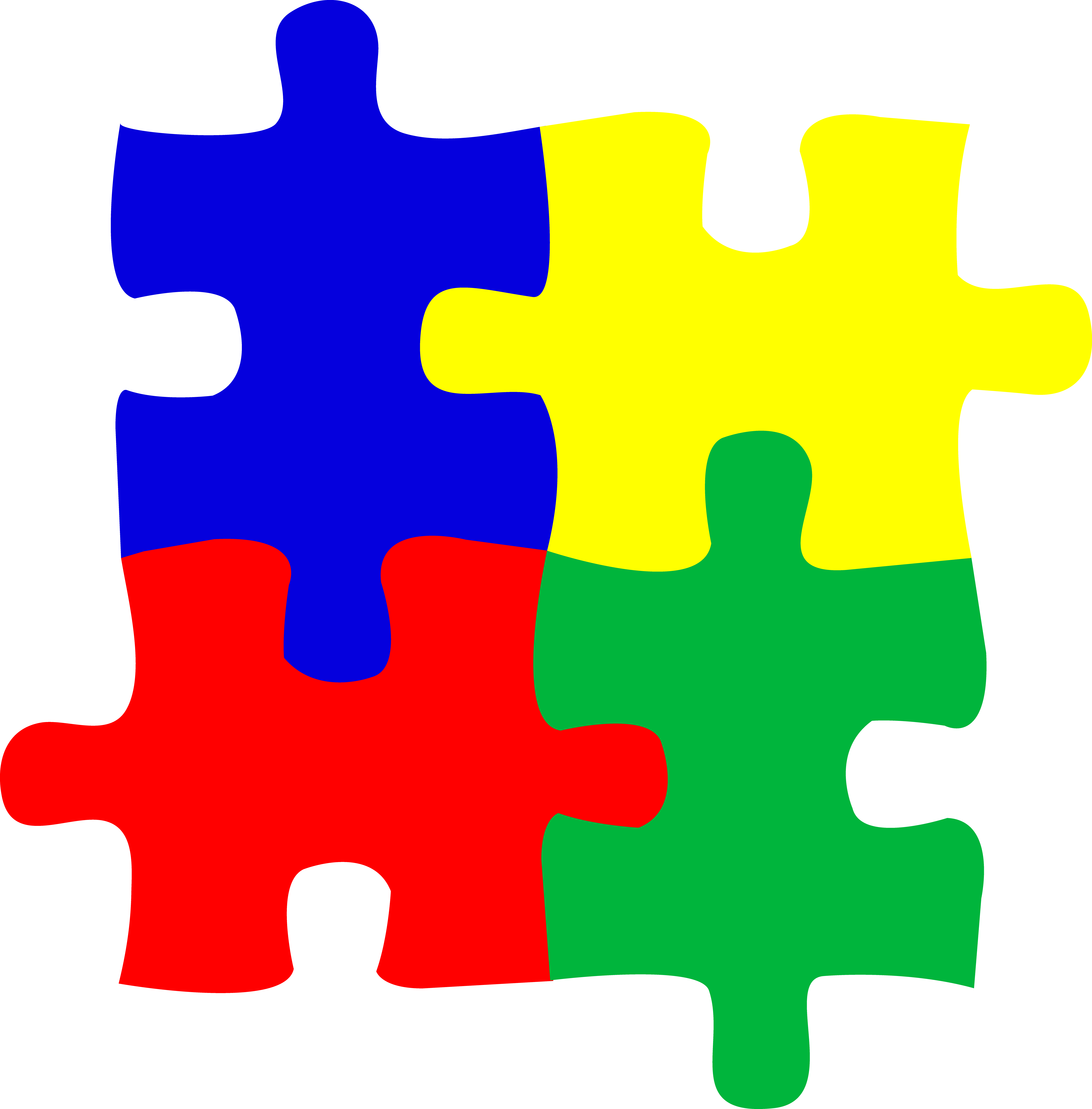 Guidance Counselor
SAT Prep
SAT/ACT 
Working Papers 
Schedules, Community Service 
Fee Waivers, Your Plan for the Future, Work Study , Transition Planning, IEP /Parent Meetings
Transition Plans, FAFSA/CSS Profile,
 Monitor Deadlines, Support students in applications
Parent/Guardians
Roles & Responsibilities
Leading Advisory
Classroom Management
Your Plan for the Future
Recommendations
Taking attendance
College Applications
Financial Aid 
Scholarships  
Campus Tours & College Rep Visits
College Advisor
Teacher Advisor
Parent Role
Help students set realistic goals  for the year 
Review and sign Transition Plan 
Encourage your child to be involved in extracurricular activities.  Show your support by attending events. 
Help your child explore and evaluate a variety of career and educational options.  
Help your child stay organized 
Communicate with school often (Teachers, Advisor, Guidance office)
Post-Secondary Planning
The purpose is to facilitate successful  transition from high school to the next phase of young adulthood.
Each student will develop a 4 year transition plan with advisor and guidance.    
Develop concrete actions steps to help guide and prepare students for college and/or career and /or independent living skills 
    Review and update yearly as needed
Your Plan For the Future
Upcoming Events …
Career Day
College Fairs 
BPS October 17th
NACAC in Spring
College Month - October 
College Tours
College Visit Day  10/14
10 & 11th PSAT 
College Reps Visits 
Bi Weekly Guidance Newsletter 
Decision Day Celebration
Alumni Spirit Days 
PIC Job Shadow Day
Questions/Suggestions
?